CMSC 471Principles ofArtificial IntelligenceCourse Overview
Spring 2016
Today’s class
Course overview
Introduction
Brief history of AI
What is AI? (and why is it so interesting?)
What’s the state of AI now?
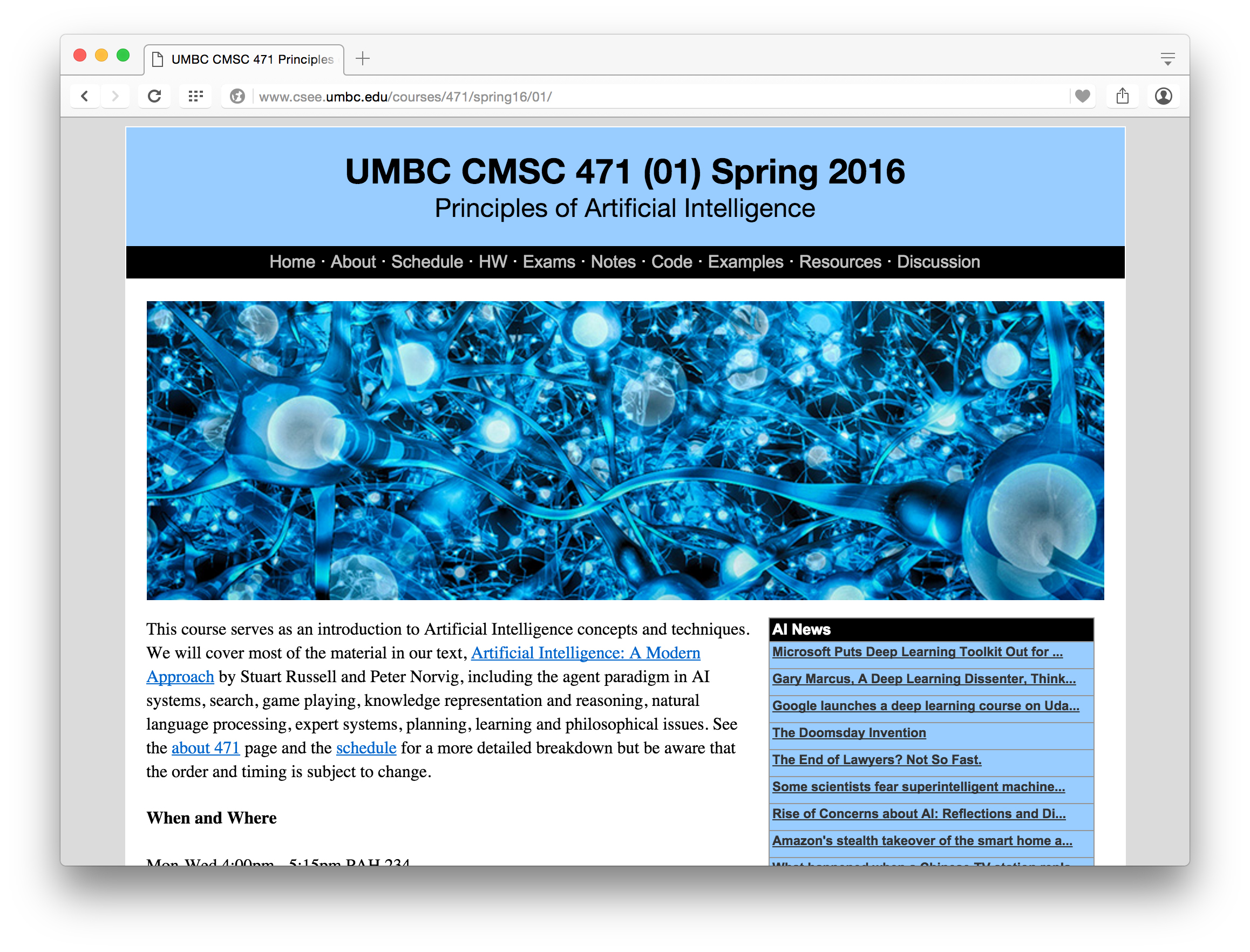 http://bit.ly/471s16
Homework and grading policies
Six to eight homework assignments (mix of written and programming)
One-time extensions of up to a week may be granted if requested in advance
Last-minute requests for extensions probably will not be granted
NOTE ON READING:  Please do the reading before each class!
Programming
Programming assignments in Python
We’ll use Python in the notes and examples
This is a good chance for you to learn Python
Why not Lisp or Prolog?
Some assignments may require using other systems
E.g., C5 decision tree learning system, Weka Machine learning environment, Prolog, Jess production rule system, etc.
Exams
Midterm exam 
In class in mid October 
About 15% of grade
Final exam
At regularly scheduled time
About 25% of grade
Comprehensive, but with an emphasis on the last half of material (e.g., 30/70 split)
Instructor availability
Professor Finin
Office hours: by arrangement
Drop in whenever my door is open 
Direct general questions (i.e., those other students may also be wondering about and that Google can’t answer) to Piazza first
We will try to respond to postings on the discussion list or private email messages within 24 hours
TA is Neha Tilak, office hours tbd